Third Sunday of Advent
Year A
Isaiah 35:1-10  •  Psalm 146:5-10 or Luke 1:46b-55  •  James 5:7-10
Matthew 11:2-11
The wilderness and the dry land shall be glad, the desert shall rejoice and blossom...
Isaiah 35:1ab
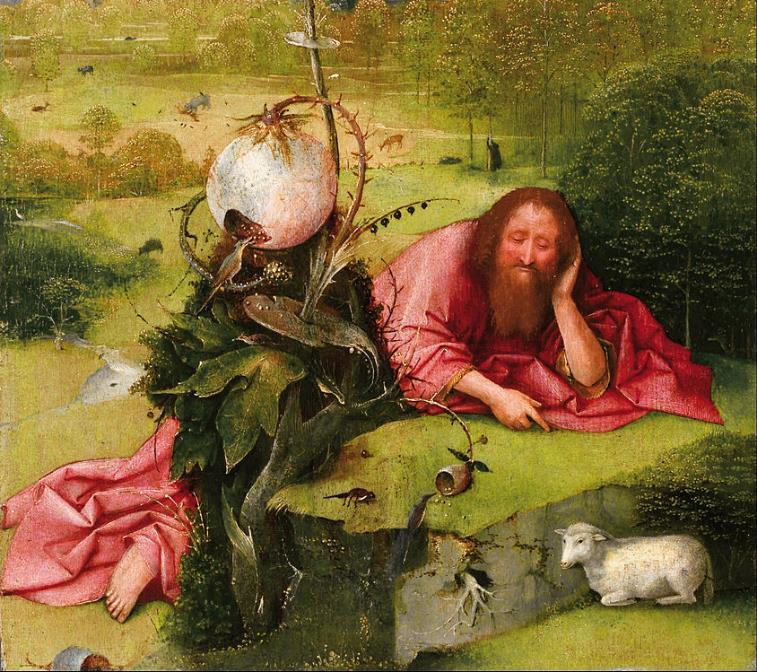 John the Baptist in the Wilderness  

  Hieronymus Bosch
 Museum of Lazaro Galdiano
Madrid, Spain
Then the eyes of the blind shall be opened, and the ears of the deaf unstopped.
Isaiah 35:5
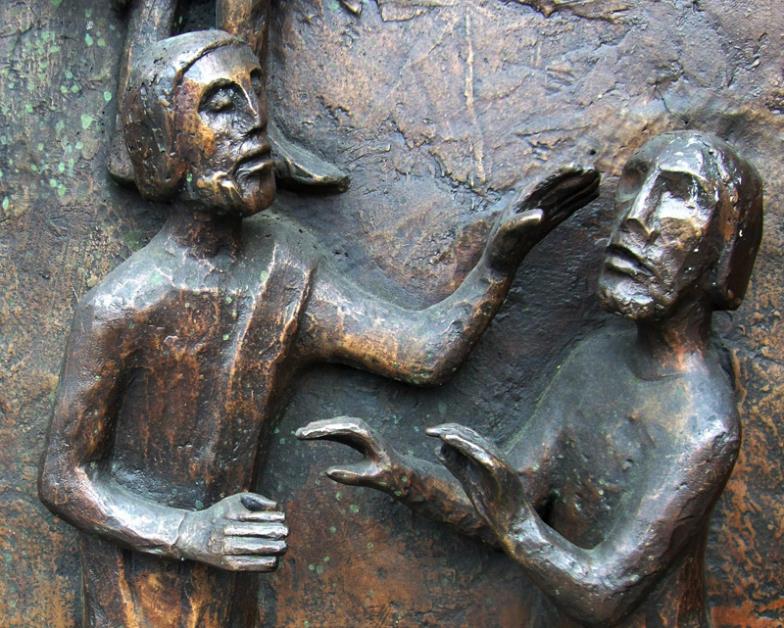 Healing the Sick  --  Ulrich Henn, St. James Cathedral, Seattle, WA
And the ransomed of the LORD shall return, and come to Zion with singing…
Isaiah 35:10a
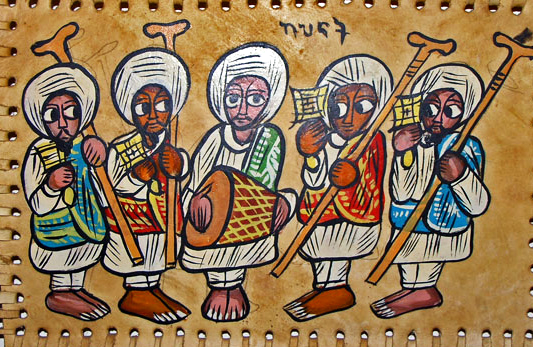 Ethiopian Orthodox Choir  --  Paint on  stretched leather
…come to Zion with singing; everlasting joy shall be upon their heads...
Isaiah 35:1ab
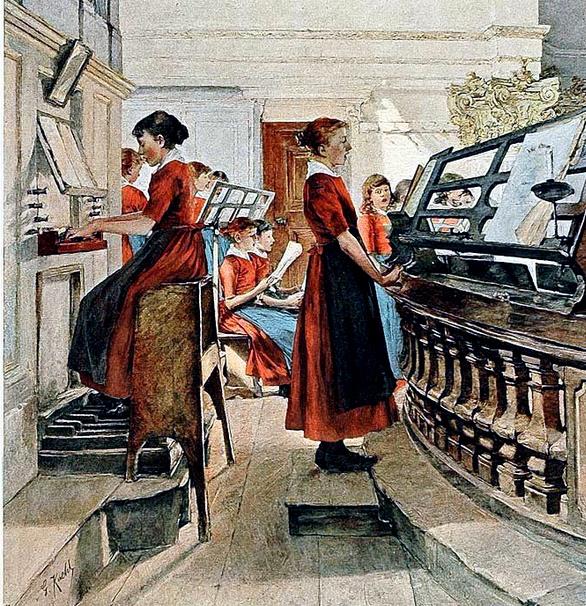 A Mighty Fortress is Our God

Gotthardt  Kuehl
…hope is in the LORD…who executes justice for the oppressed; who gives food to the hungry.
Psalm 146:7a
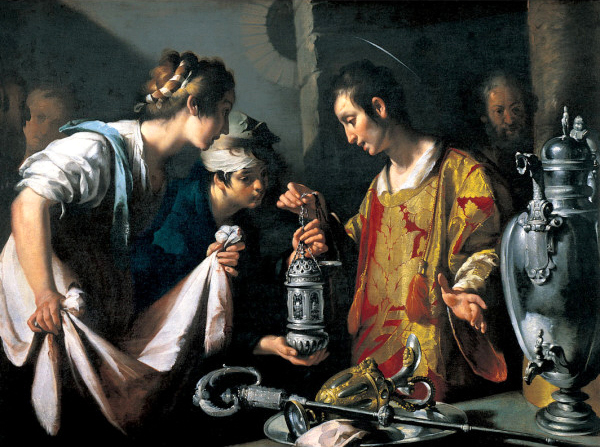 St. Lawrence Distributing the Riches of the Church  --  Bernardo Strozzi, St. Louis Art Museum
The LORD watches over the strangers; he upholds the orphan and the widow…
Psalm 146:9a
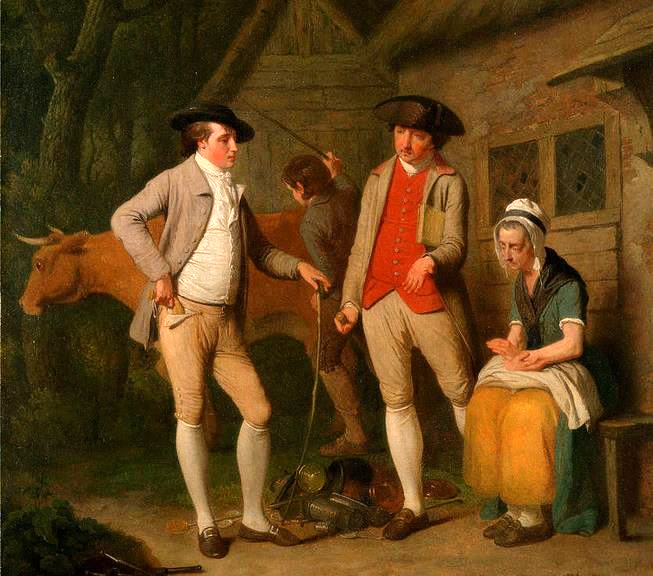 Widow Costard's cow and goods, distrained for taxes, are redeemed by the generosity of Johnny Pearmain


Edward Penney
Yale Center for British Art
"My soul magnifies the Lord, and 
my spirit rejoices in God my Savior…”
Luke 1:46b-47
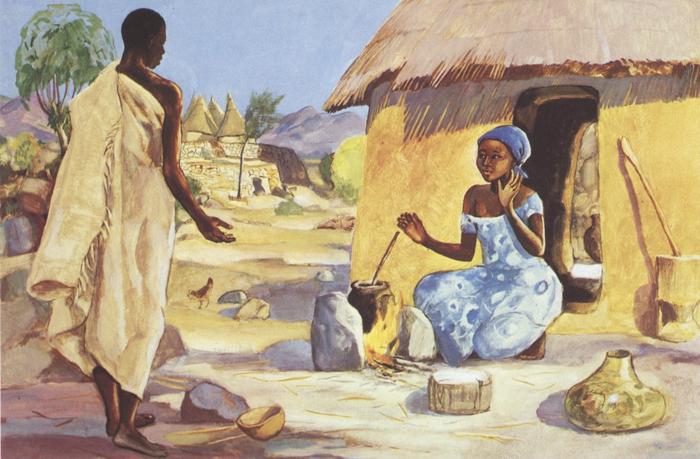 The Annunciation  --  JESUS MAFA, Cameroon
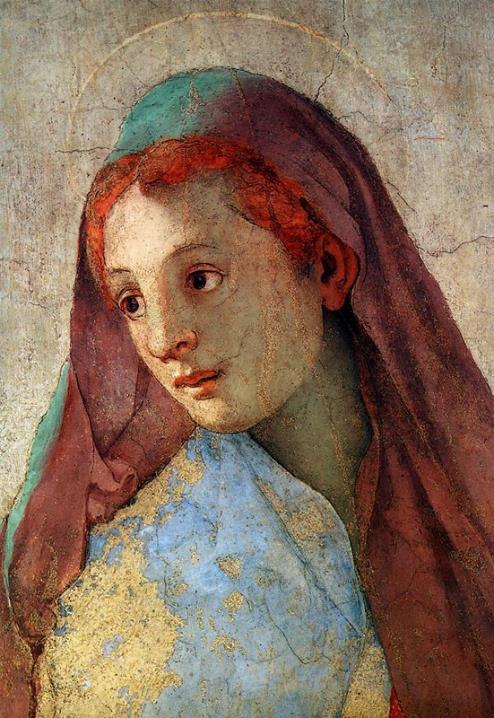 Annuniciation to the Virgin Mary

Jacopo da Pontormo,  Chiesa da Santa Felicita 
Florence, Italy
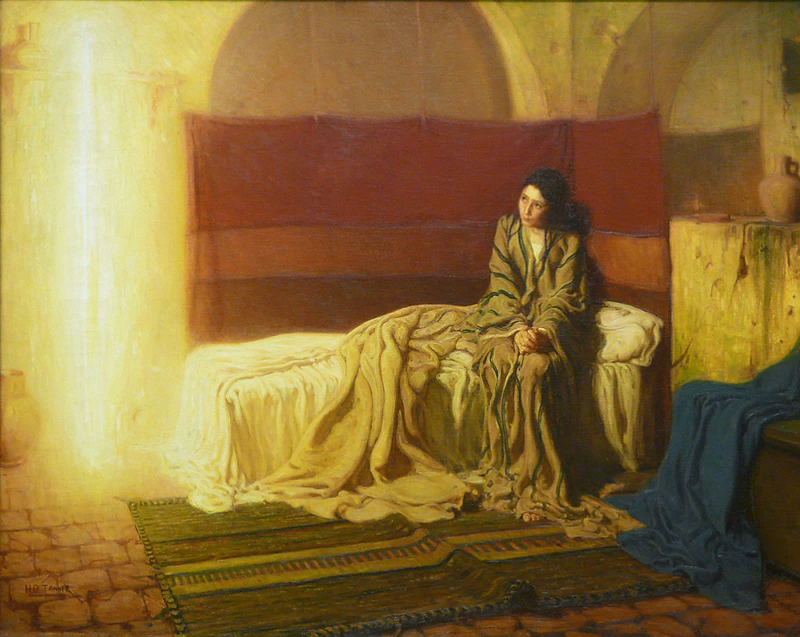 Annunciation  --  Henry Ossawa Tanner, Philadelphia Museum of Art
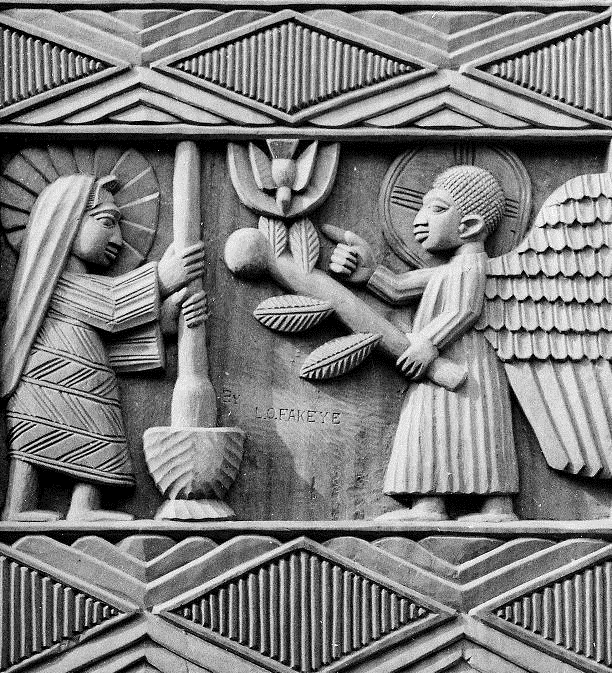 Annunciation to Mary

L. O. Fakeye, photo of carved panel from National Archives
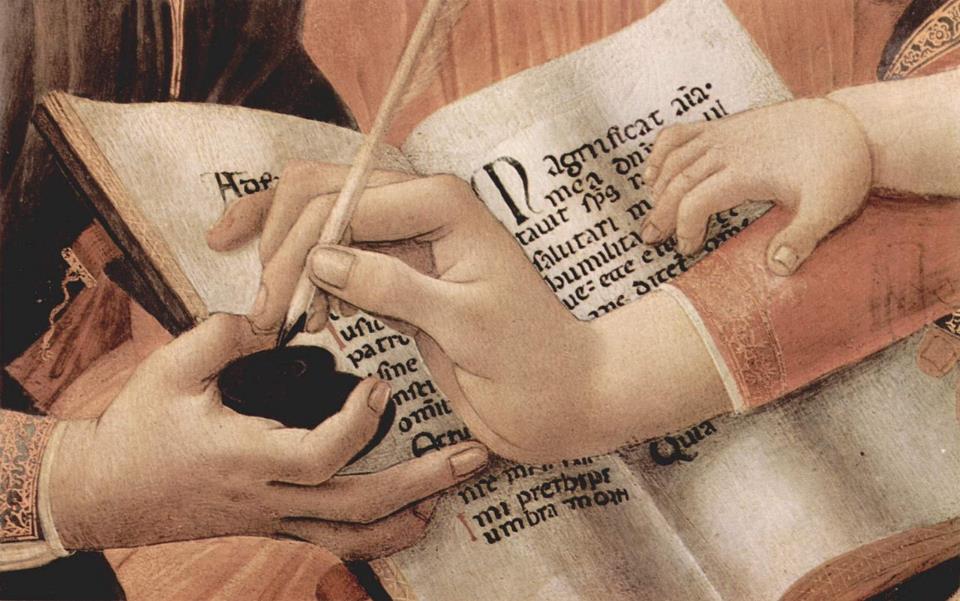 Madonna of the Magnificat  --  Botticelli, Uffizi, Florence, Italy
Be patient, therefore, beloved, until the coming of the Lord. The farmer waits for the precious crop from the earth, being patient with it until it receives the early and the late rains.
James 5:7
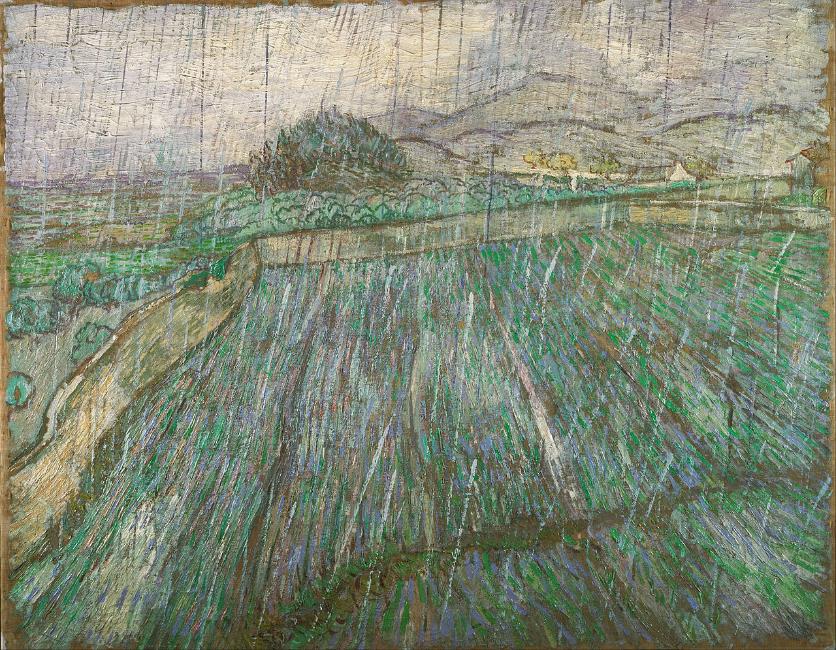 Wheat Field in Rain  --  Vincent van Gogh, Philadelphia Museum of Art
the blind receive their sight, the lame walk, the lepers are cleansed, the deaf hear, the dead are raised, and the poor have good news brought to them.
Matthew 11:5
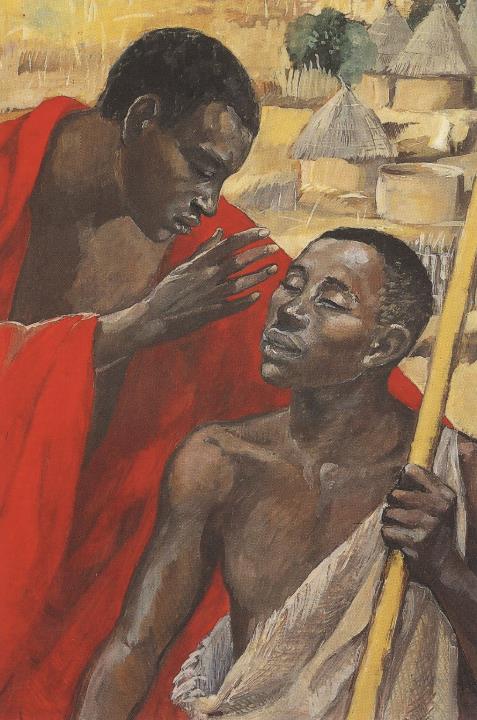 Jesus Cures the Man Born Blind

JESUS MAFA
Cameroon
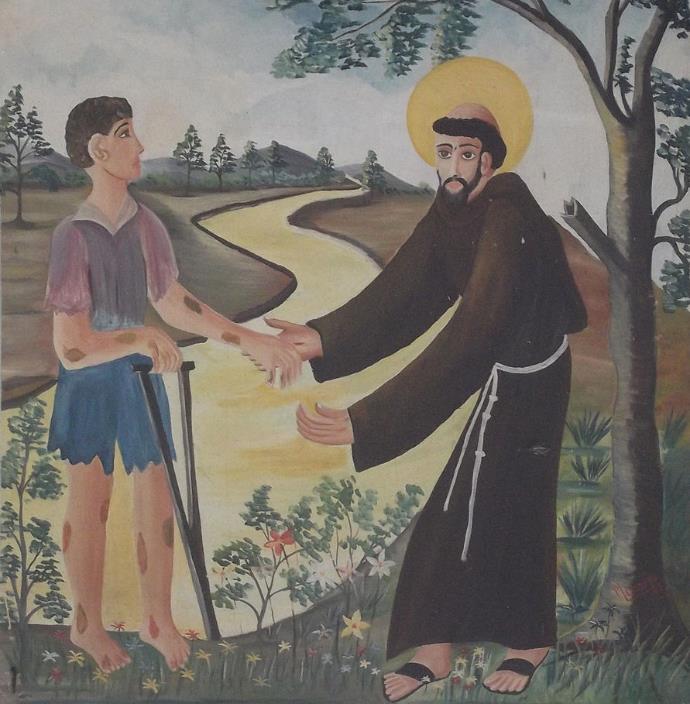 Healing of the Leper

Basilica of St. Francis of the Leper 
Caninde, Brazil
Truly I tell you, among those born of women no one has arisen greater than John the Baptist; yet the least in the kingdom of heaven is greater than he.
Matthew 11:11
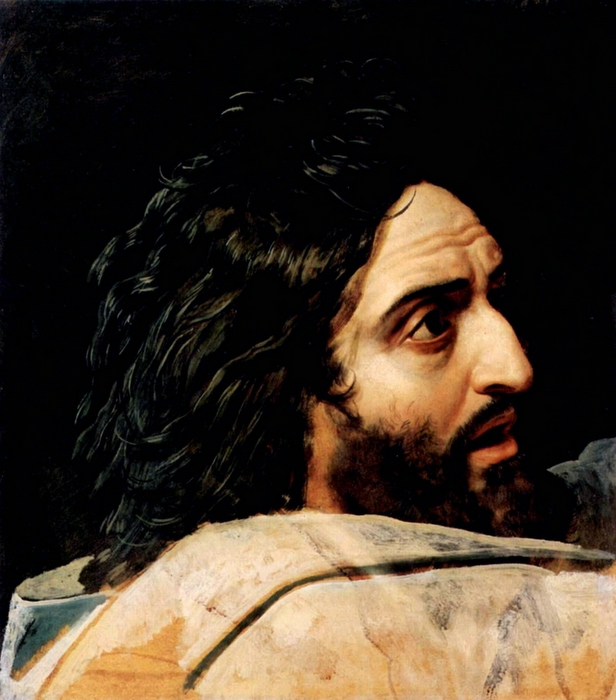 John the Baptist

Aleksandr Ivanov
Tretyakov Gallery Moscow, Russia
Credits
New Revised Standard Version Bible, copyright 1989, Division of Christian Education of the National Council of the Churches of Christ in the United States of America. Used by permission. All rights reserved.

https://commons.wikimedia.org/wiki/File:Hieronymus_Bosch_-_Saint_John_the_Baptist_in_the_Desert_-_Google_Art_Project.jpg
http://www.flickr.com/photos/33392350@N00/2397577578/
http://commons.wikimedia.org/wiki/File:Ethiopian_painting_of_Ethiopian_Orthodox_choir.png
http://commons.wikimedia.org/wiki/File:Gotthardt_Kuehl_Ein_feste_Burg_ist_unser_Gott_crop_balance.jpg
http://commons.wikimedia.org/wiki/File:Bernardo_Strozzi_-_St._Lawrence_Distributing_the_Riches_of_the_Church.jpg
http://commons.wikimedia.org/wiki/File:Edward_Penny_-_Widow_Costard%27s_cow_and_goods,_distrained_for_taxes,_are_redeemed_by_the_generosity_of_Johnny_Pearma..._-_Google_Art_Project.jpg
http://diglib.library.vanderbilt.edu/act-imagelink.pl?RC=48278
http://www.flickr.com/photos/8545333@N07/2236199623/
http://www.flickr.com/photos/ebarney/4762865759/
https://commons.wikimedia.org/wiki/File:%22Annunciation_of_the_Angel_to_Mary%22_-_NARA_-_558880.jpg
http://www.flickr.com/photos/8545333@N07/2236199623/
https://commons.wikimedia.org/wiki/File:Vincent_Willem_van_Gogh,_Dutch_-_Rain_-_Google_Art_Project.jpg
http://www.librairie-emmanuel.fr
https://commons.wikimedia.org/wiki/File:Bas%C3%ADlica_de_S%C3%A3o_Francisco_das_Chagas_(Canind%C3%A9)_-_Casa_dos_Milagres_008.JPG
http://diglib.library.vanderbilt.edu/act-imagelink.pl?RC=46166
Additional descriptions can be found at the Art in the Christian Tradition image library, a service of the Vanderbilt Divinity Library, http://diglib.library.vanderbilt.edu/.  All images available via Creative Commons 3.0 License.